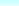 Everything You Need to Know About RMEX and May Not Know
The information contained in this manual is proprietary and should not be reproduced, copied or disclosed to a third party without the prior written consent of Quantrax Corporation Inc.
© Copyright 2012 – Quantrax Corporation, Inc
April 30, 2012
[Speaker Notes: (Preparing for RMEx Conversion)]
Quantrax Support Tools
Phase II
Click icon to open/print this presentation to take notes
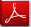 The Collection Cycle
Setting Up A Company
Special password for certain features
Default collector (should not have accounts)
Default contact series
Balance types
Default - primary and insurance
10 additional balance types
Track Changes considerations
Credit Report (not set by default)
Rules for payment arrangement
Smart Codes
State Options
Company goals and targets
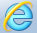 Click icon for RMEx Management Training
System Parameters
Special warnings for clerical and collectors
New business settings
Timeframes (attempts)
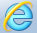 Click icon for RMEx Management Training
Collectors
Security
Workgroup
Legal vs. non-legal
Different workflows
Balance range
Prioritize accounts
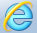 Click icon for RMEx Management Training
Clients
Remittance schedule
Gross vs. Net
Bad checks statements
Billing
Fee codes 
“Early out” programs
Linking accounts
Reporting 
Client classification (medical, commercial, utility, etc.)
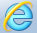 Click icon for RMEx Management Training
Loading Accounts
Manual account entry
Electronic loads
I-Load feature
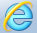 Click icon for RMEx Management Training
Letters
Sending Letters
Smart Code
Manual request by collector
Contact Series
Merge Codes (data within the account file)
Type of Letters
Link vs. single letter
Letter translation
Letter reports via the nightly
Failed letters
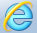 Click icon for RMEx Management Training
Working Accounts
During nightly processing RMEx looks at all accounts - accounts are not worked if it:
Does not have payment arrangement and is current
Has a future follow-up date
Is in a Contact Series
Is in a Smart Code Series 
Is a closed account is closed
All eligible accounts go to Work Queue
Nightly processing
Features to manage work queues (queue consolidation)
Closing accounts (close code)
Make accounts easy for collectors to find:
Qcats
Description Codes
Multiple Smart Code assignment
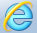 Click icon for RMEx Management Training
Auditing Collectors
Look at worked accounts
Smart Codes
Notes 
“Account List For Audit”
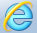 Click icon for RMEx Management Training
Payment Processing
Post payments to an account
Electronically
Manually
Automatically
Direct checks
Credit cards
Post payment options
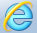 Click icon for RMEx Management Training
Nightly Processing
Runs after business hours
Some processes needs dedicated system
Processed during nightly:
Account linking
Letters 
Payment arrangements 
New work queues
Acknowledgements
Smart Codes Series
Custom Programs for nightly
Backup
Manually or automatic
Unique user id to start the system after nightly
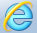 Click icon for RMEx Management Training
Standard Reports (Nightly)
Productivity 
Payment Summary
Linking Report
Letter Failed
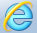 Click icon for RMEx Management Training
Credit Reporting
Report to major credit reporting agency
Exception Reporting
 When account is new
 When balance is Paid in Full
 When account is withdrawn from the client
Balance Reporting
When account is new and each time you run credit reporting (whether anything changes on the account or not)
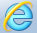 Click icon for RMEx Management Training
Statements
Date driven 
Payment date range
Remitting code (tied back to your client)
Not tied to month end
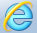 Click icon for RMEx Management Training
Month End Processing
Not tied to statements 
Resets all statistics to 0 (same for year end)
Example: Any reports set month-to-day are set to 0
Do not post payments prior to running month end 
Payment transactions can be entered and then posted when you run month-end (payments will be posted for the current month)
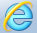 Click icon for RMEx Management Training
Summary
Let’s summarize……

Click icon       to browse and print the presentation as topics are reviewed.
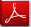 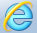 Click icon for RMEx Management Training